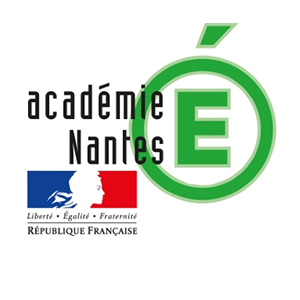 Le lycée Savary de Mauléon
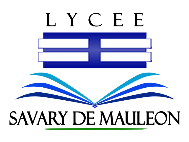 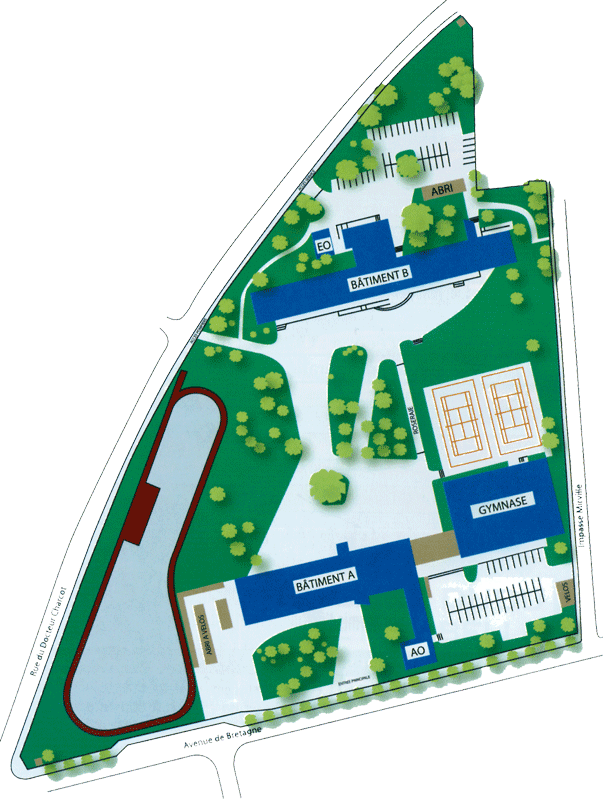 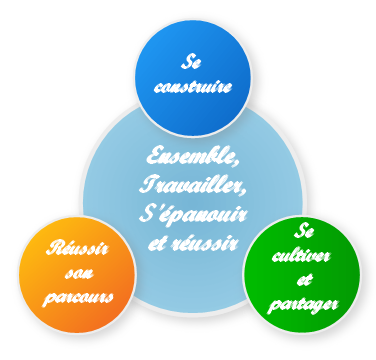 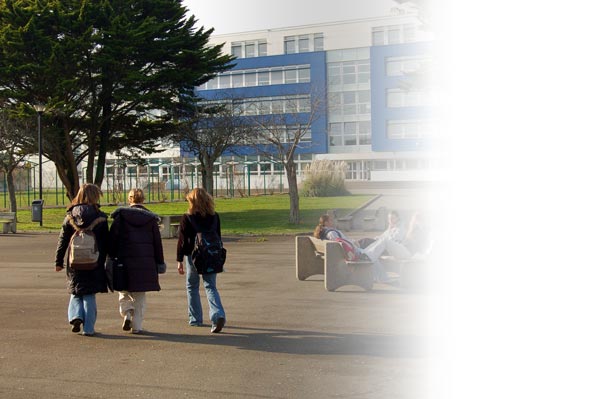 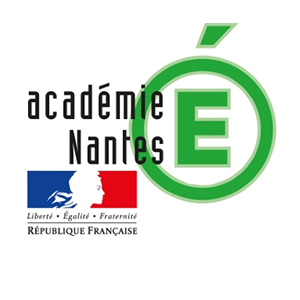 Le lycée Savary de Mauléon
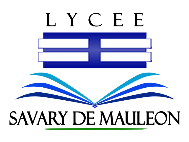 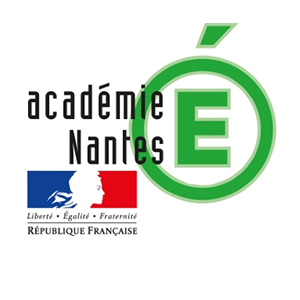 Le lycée Savary de Mauléon
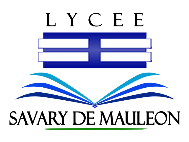 Enseignements optionnels et sections sportives
Section européenne
1 h d'anglais + 1 h d'histoire-géographie en anglais
Ou 1 h de SVT en anglais
Mention spécifique sur le diplôme
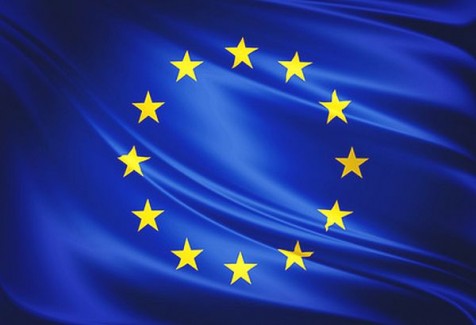 Section sportive scolaire
 (sur sélection)
2 à 5 h par semaine
Football (atelier sportif)
Triathlon (atelier sportif)
Surf
Voile
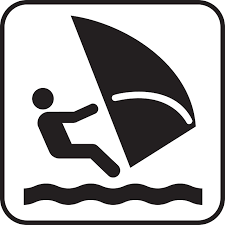 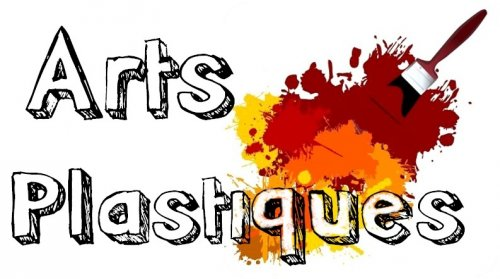 Option arts plastiques
2 h par semaine (en seconde)
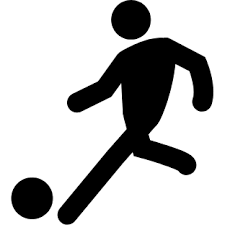 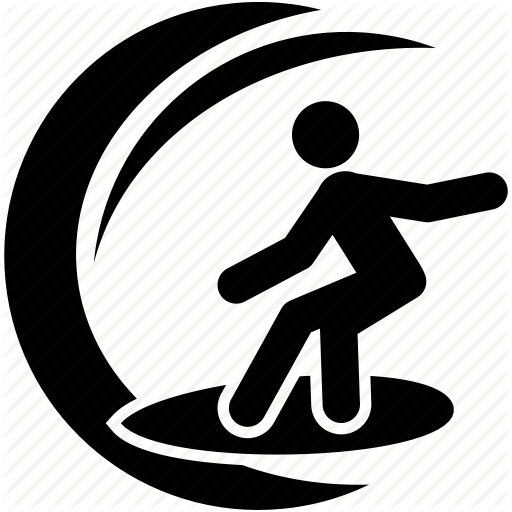 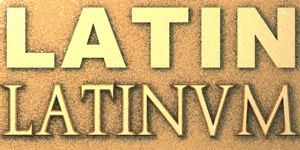 LCA Latin
2 h par semaine
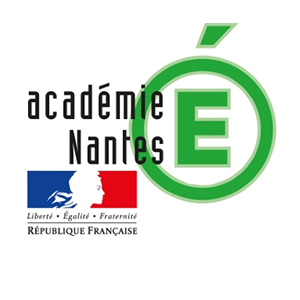 Le lycée Savary de Mauléon
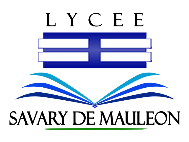 INSERTION PROFESSIONNELLE 
OU
POURSUITE D’ETUDE POSSIBLE  EN LICENCE PROFESSIONNELLE,
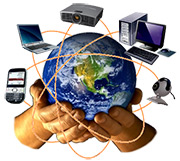 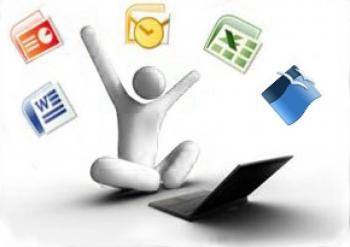 2ème année
1ère année
BTS Support à 
l’action managériale
BTS Services informatiques 
aux organisations
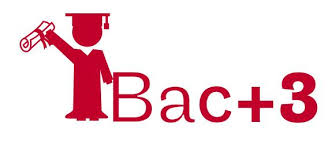 2
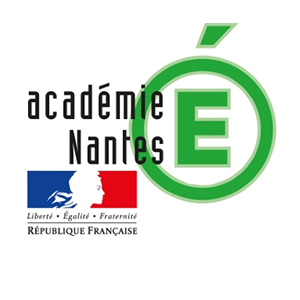 Le lycée Savary de Mauléon
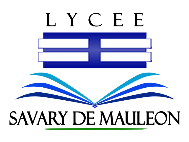 Ce qui change !
Passage de la 3ème à la seconde
Rythme accéléré
Niveau requis plus important
Gain d’autonomie
Augmentation de la charge de travail
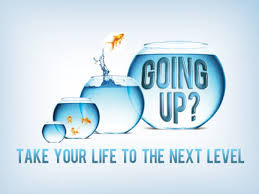 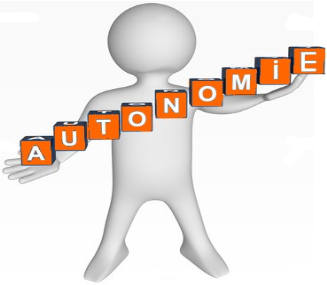 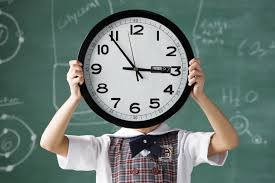 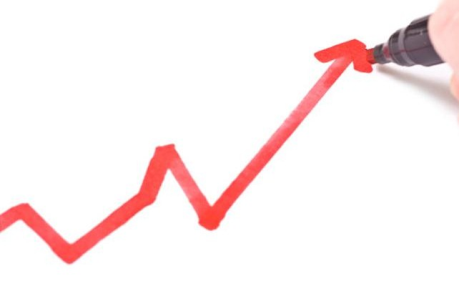 [Speaker Notes: (IL FAUDRAIT ICI, PRECISER QU’APRES UN BAC GENERAL IL N’EST PAS « POSSIBLE » DE RENTRER SUR LE MARCHE DU TRAVAIL)]
Horaire hebdomadaire
26h30
Le lycée Savary de Mauléon
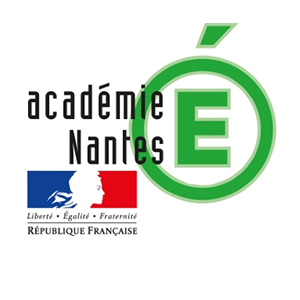 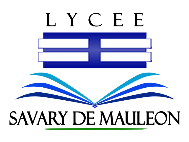 Organisation de la classe de seconde
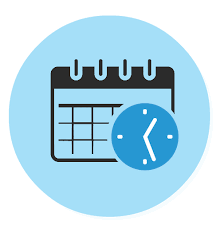 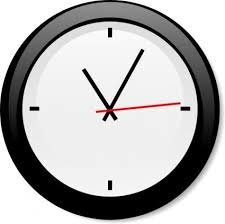 Le lycée Savary de Mauléon
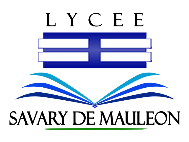 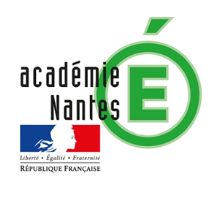 Objectifs du lycée général et technologique :
Se préparer en trois ans au baccalauréat pour une poursuite d’études vers l’enseignement supérieur.
Objectifs de la classe de seconde GT:
Permettre aux élèves, durant cette première année de préparer et choisir leur série en cycle terminal (1ère et terminale):
 Série technologique
 Série générale.
Le lycée Savary de Mauléon
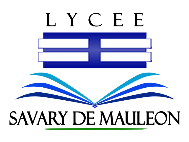 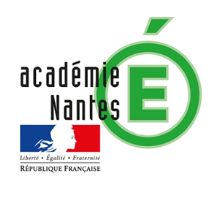 Organisation des enseignements de la classe de seconde :

Des enseignements communs

Des enseignements optionnels

De l’accompagnement personnalisé
Notre choix pédagogique pour les élèves de 2nde :

Prioriser nos moyens horaires pour reduire les effectifs en classe de seconde
Le lycée Savary de Mauléon
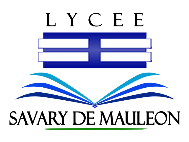 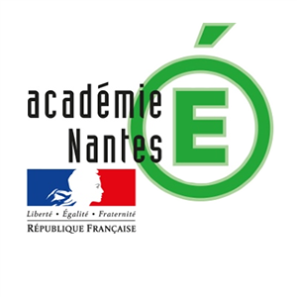 La classe de seconde
Le lycée Savary de Mauléon
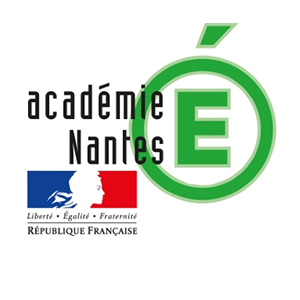 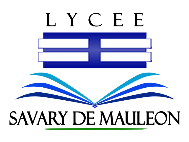 La classe de seconde
Le lycée Savary de Mauléon
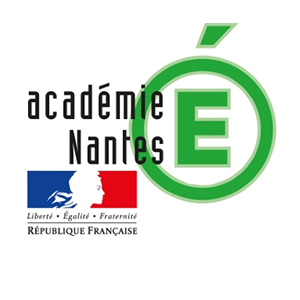 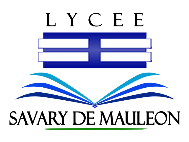 Et après la seconde générale et technologique  ?
Soit
Voie technologique
Voie générale
Tronc commun
+ 3 enseignements de spécialité à choisir
Tronc commun
+ 3 enseignements  déjà prévus
Le lycée Savary de Mauléon
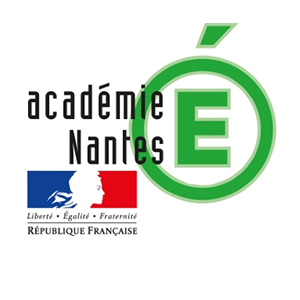 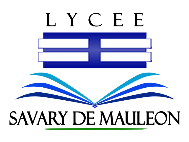 La série générale (1ere et terminale)
Le lycée Savary de Mauléon
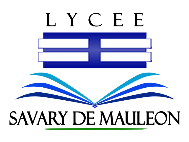 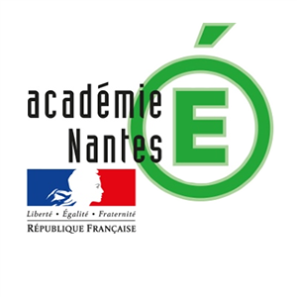 La série générale (1ere et terminale)
Le lycée Savary de Mauléon
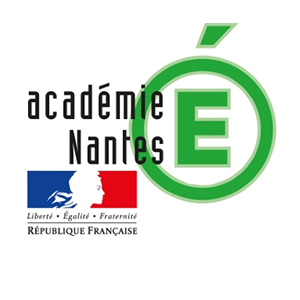 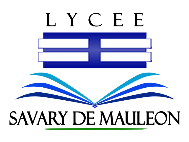 La série technologique 1ère et terminale
Le lycée Savary de Mauléon
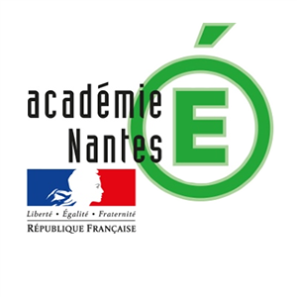 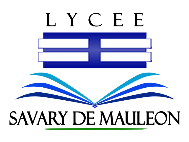 La série technologique 1ère et terminale
Le lycée Savary de Mauléon
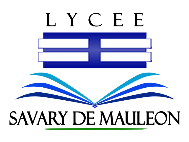 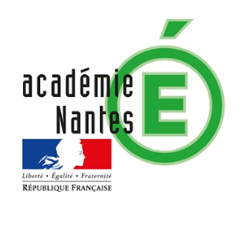 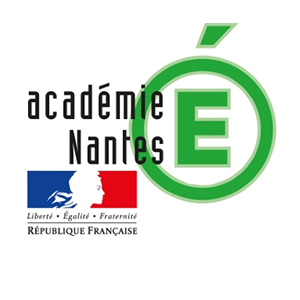 Le lycée Savary de Mauléon
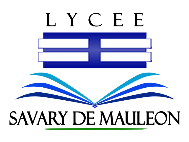 Suivi et accompagnement scolaire
Rencontre parents-professeurs
CDI
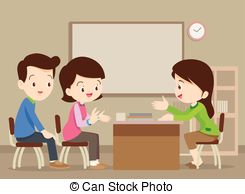 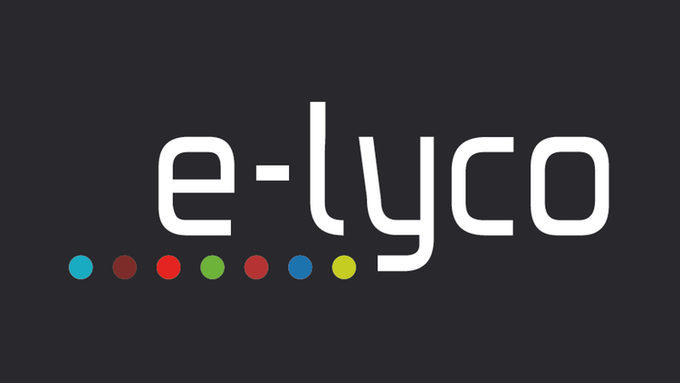 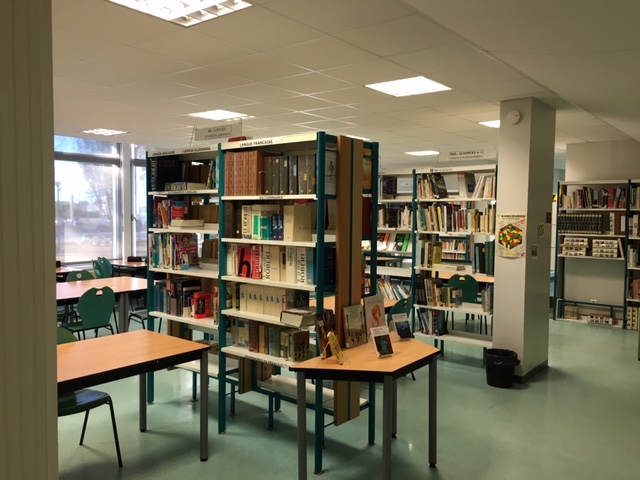 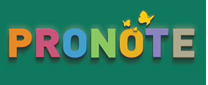 Accès au cahier de textes de la classe

Accès à l'emploi du temps

Accès aux retards et absences
Conseil mi-trimestre
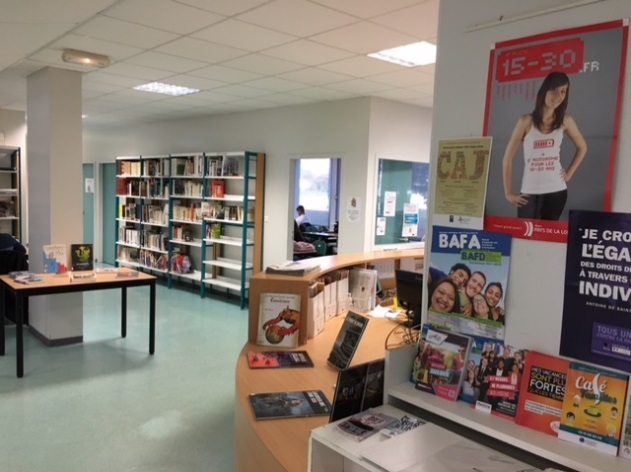 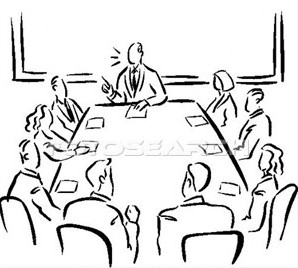 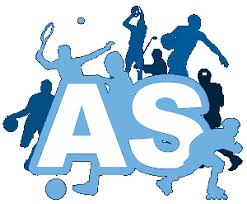 L’association sportive
Gymnase à disposition - Activités au choix des élèves : Football, Basketball, Volleyball, Badminton, Handball, Musculation…
Détente :
Activités sportives 
De 17h à 19h lundi, mardi et jeudi
Et de 13 h à 16 h le mercredi
Compétitions scolaires :

Cross, Surf, Badminton, Tennis de table, Sports collectifs…
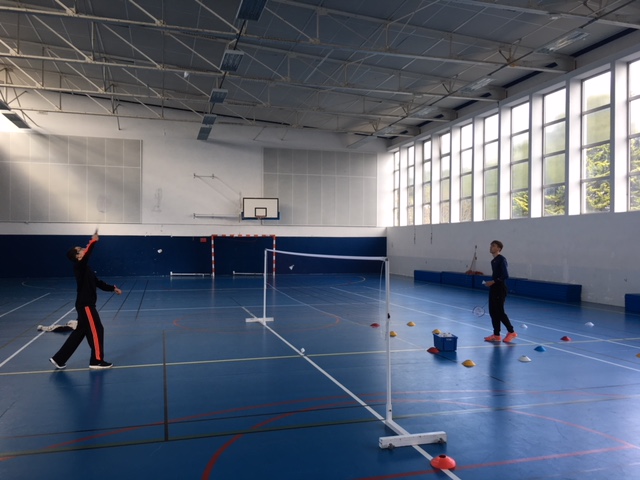 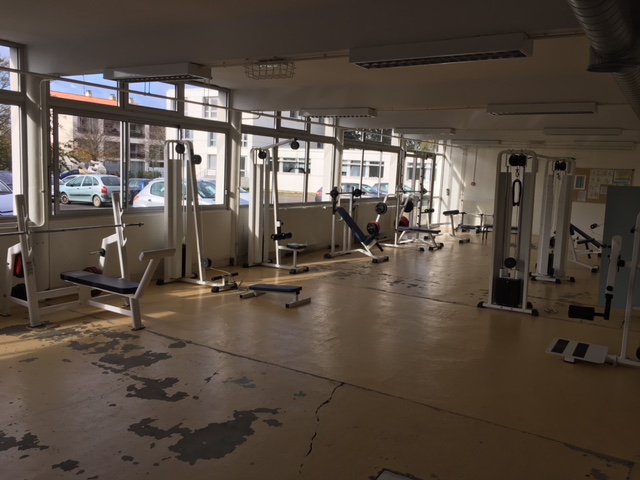 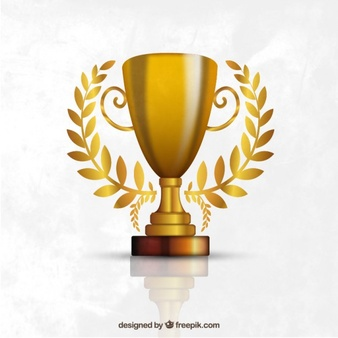 La Maison Des Lycéens
Une association gérée par les lycéens pour les lycéens
→Distributeurs de boissons et d’en-cas

→Distributeurs de cafés, boissons chaudes

→Babyfoot

→Salle de musique

→Billard

→Jeux de cartes

→Détente
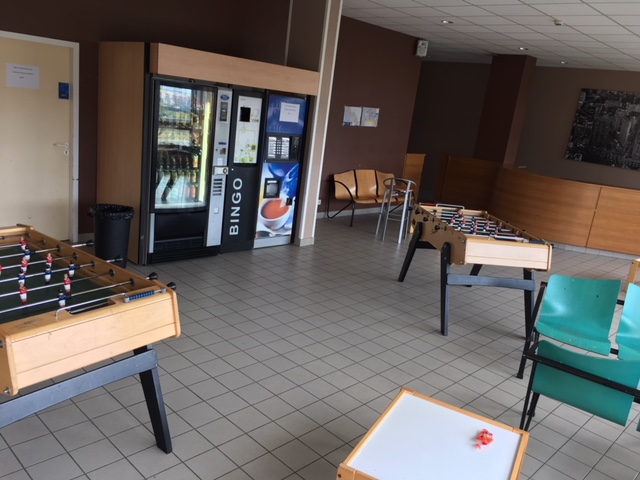 →Soirée des internes

→Financement et logistique 
de tous les clubs 
et activités diverses
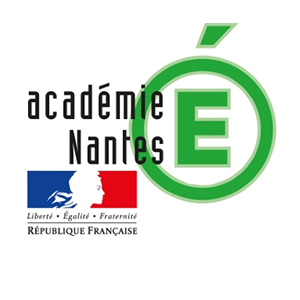 Le lycée Savary de Mauléon
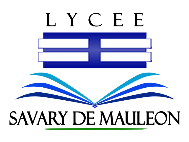 Les clubs de la Maison Des Lycéens
Club théâtre
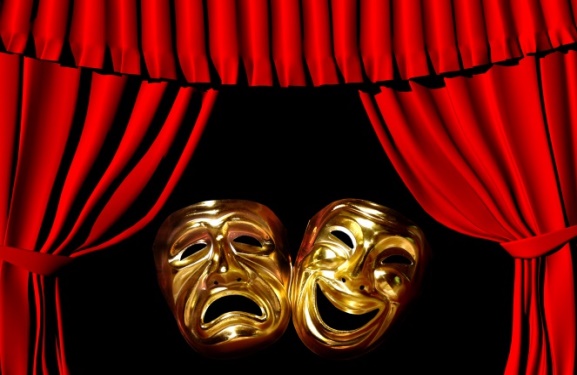 Atelier Sophrologie
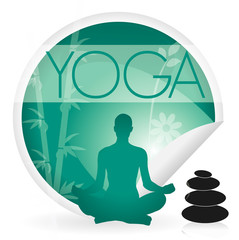 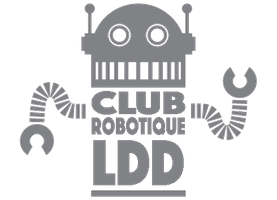 Un soir de 18 h – 19 h 30
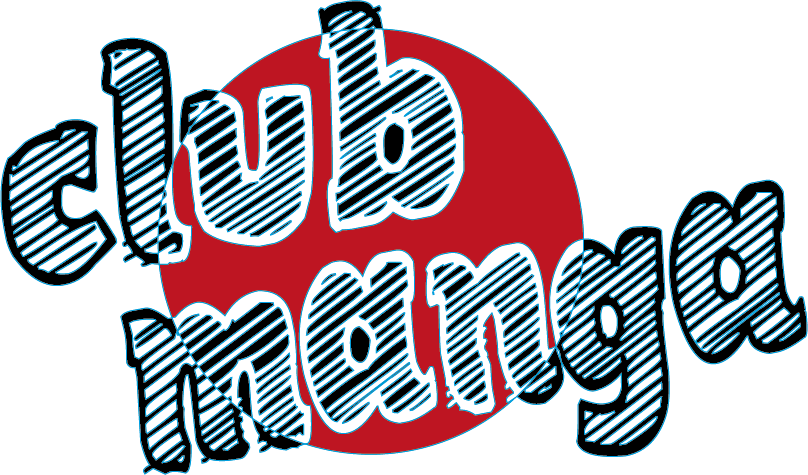 Création selon vos propositions
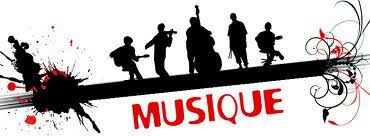 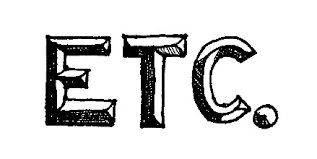 Salle à disposition
CDI à disposition
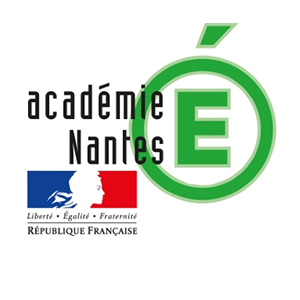 Le lycée Savary de Mauléon
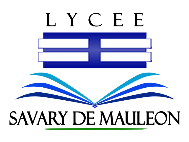 Pour réussir
Etre organisé et travailler régulièrement
Tenir compte des conseils
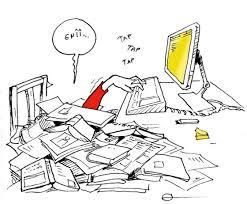 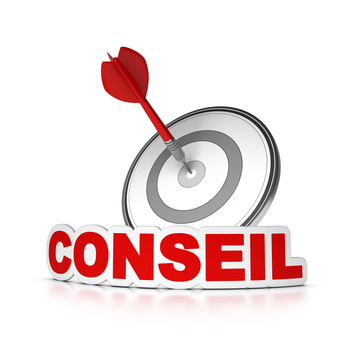 Réussite scolaire !
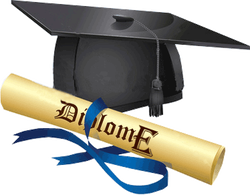 Se motiver
Etre persévérant
Appliquer les consignes
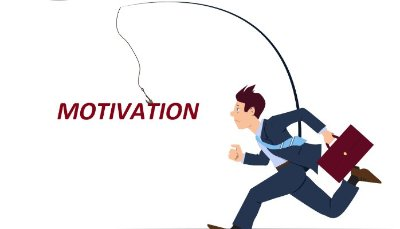 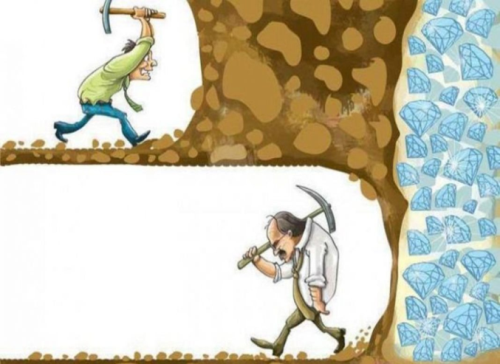 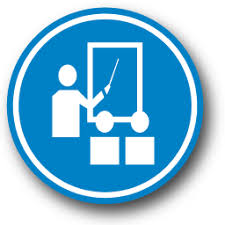 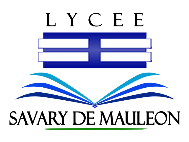 Merci de votre attention
Notre site internet : 
http://savary-mauleon.e-lyco.fr